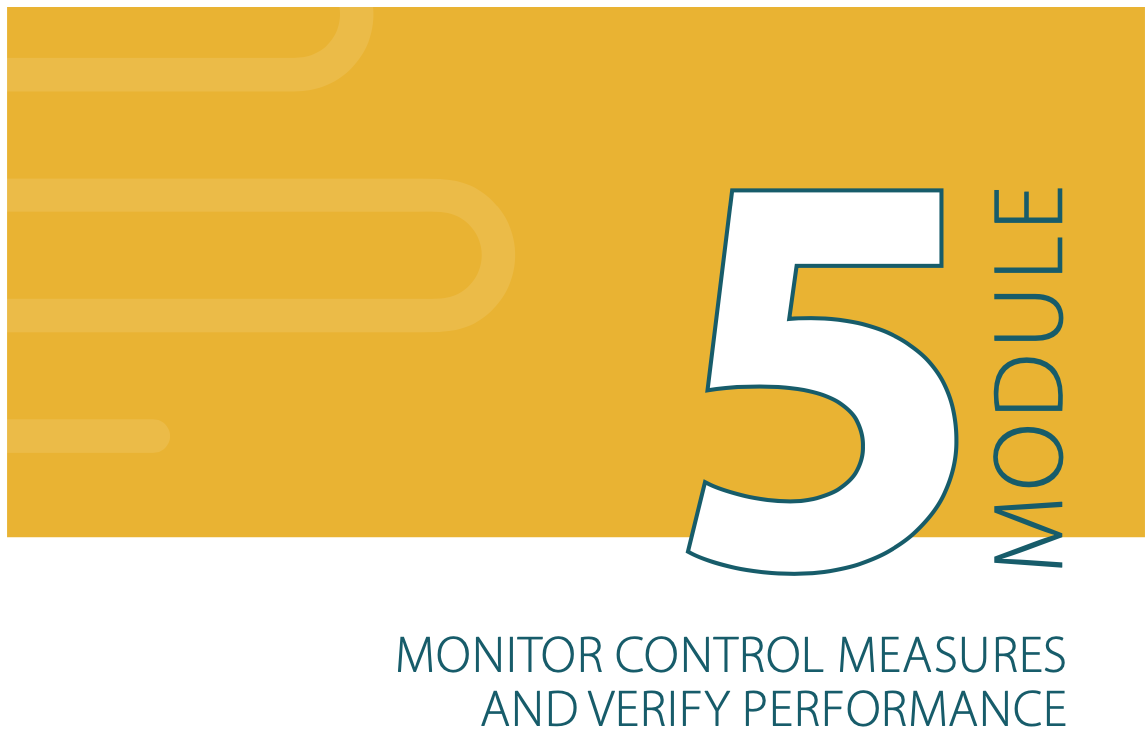 SSP Manual

Pages 

81 to 89
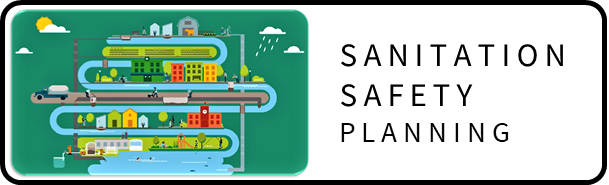 MONITOR CONTROL MEASURES AND VERIFY PERFORMANCE
MODULE 5:
Why monitor and verify?
Sanitation systems are dynamic – things change in the short or long term.

Any system can under-perform – leading to unacceptable public health risks and loss of confidence in the service or products. 

Need to provide assurance that the entire system is operating as intended.
MONITOR CONTROL MEASURES AND VERIFY PERFORMANCE
MODULE 5:
Module 5 answers the question:
“Is the system operating as planned?”
MONITOR CONTROL MEASURES AND VERIFY PERFORMANCE
MODULE 5:
5.1 Define and implement operational monitoring.
5.2 Verify system performance.
5.3 Audit the system.
•  An operational monitoring  plan.
• A verification monitoring plan.
MONITOR CONTROL MEASURES AND VERIFY PERFORMANCE
Hazard, hazardous event, effect, risk, ...!?
Hazardous event
Hazard(s)
Health effects
Severity
Likelihood
Risk
Control
measures
Operational  Monitoring 
How effective are the control measures?

Verification Monitoring 
Does the system meet the intended performance outcomes?
MONITOR CONTROL MEASURES AND VERIFY PERFORMANCE
MODULE 5:
To give simple and rapid feedback on system performance, so that corrections can be made quickly, if required.
Operational Monitoring
Routine monitoring to inform management decisions.
Frequent.
Many monitoring points throughout the system.
Simple observations and tests.
Used to manage risks before they occur.
Implemented by service provides
SSP Manual

Page

83
Operational monitoring collects and uses
Simple observations and measurements
Sampling and testing
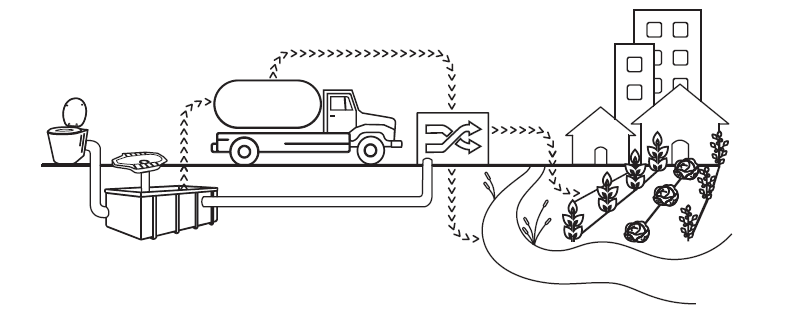 SSP Manual

Guidance note 

5.1, Page 83
WHO Guidelines

Section 4.6.2

Page 70
Possible monitoring parameters for each sanitation step:
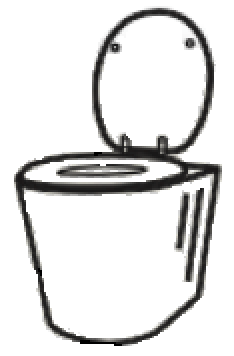 Containment-storage/treatment
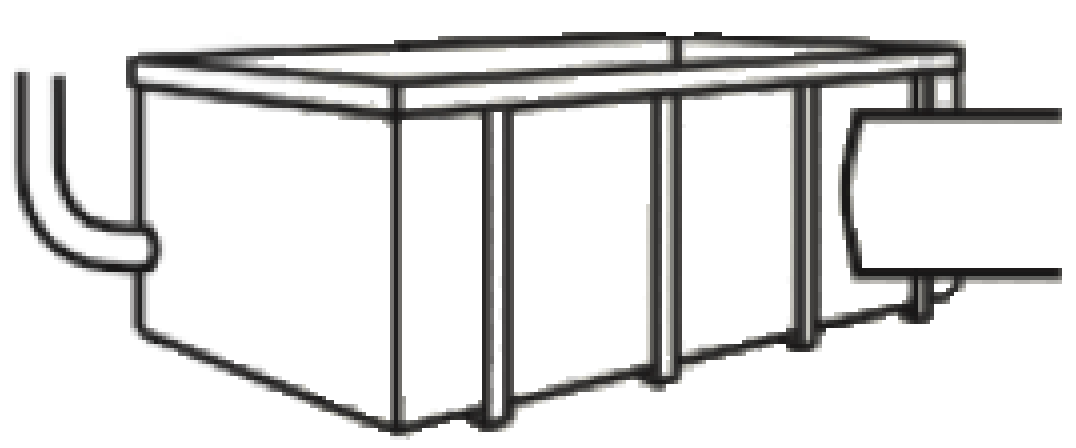 Toilet
Availability, accessibility and privacy of toilet facilities.
Cleanliness.
State of cover slab.
Visible/reported overflows.
Inspection of dwellings and buildings 
Routinely, in periodic/ special surveys or in the national census
Inspection of dwellings and buildings 
Routinely, in periodic/ special surveys or in the national census
WHO Sanitary Inspection Forms
Short-standardized observation checklists that can be adapted and used by stakeholders to assess risk factors at or near sanitation facilities.
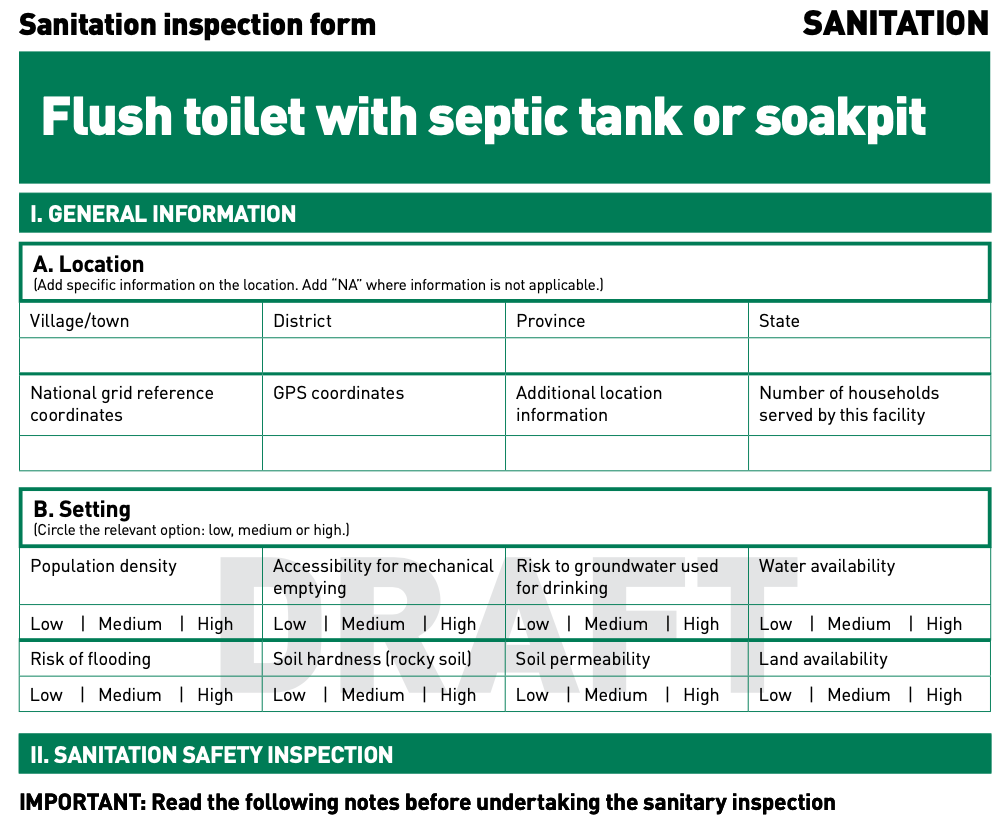 SSP Manual

Guidance note 

5.1, Page 83
WHO Guidelines

Section 4.6.2

Page 70
Possible monitoring parameters for each sanitation step:
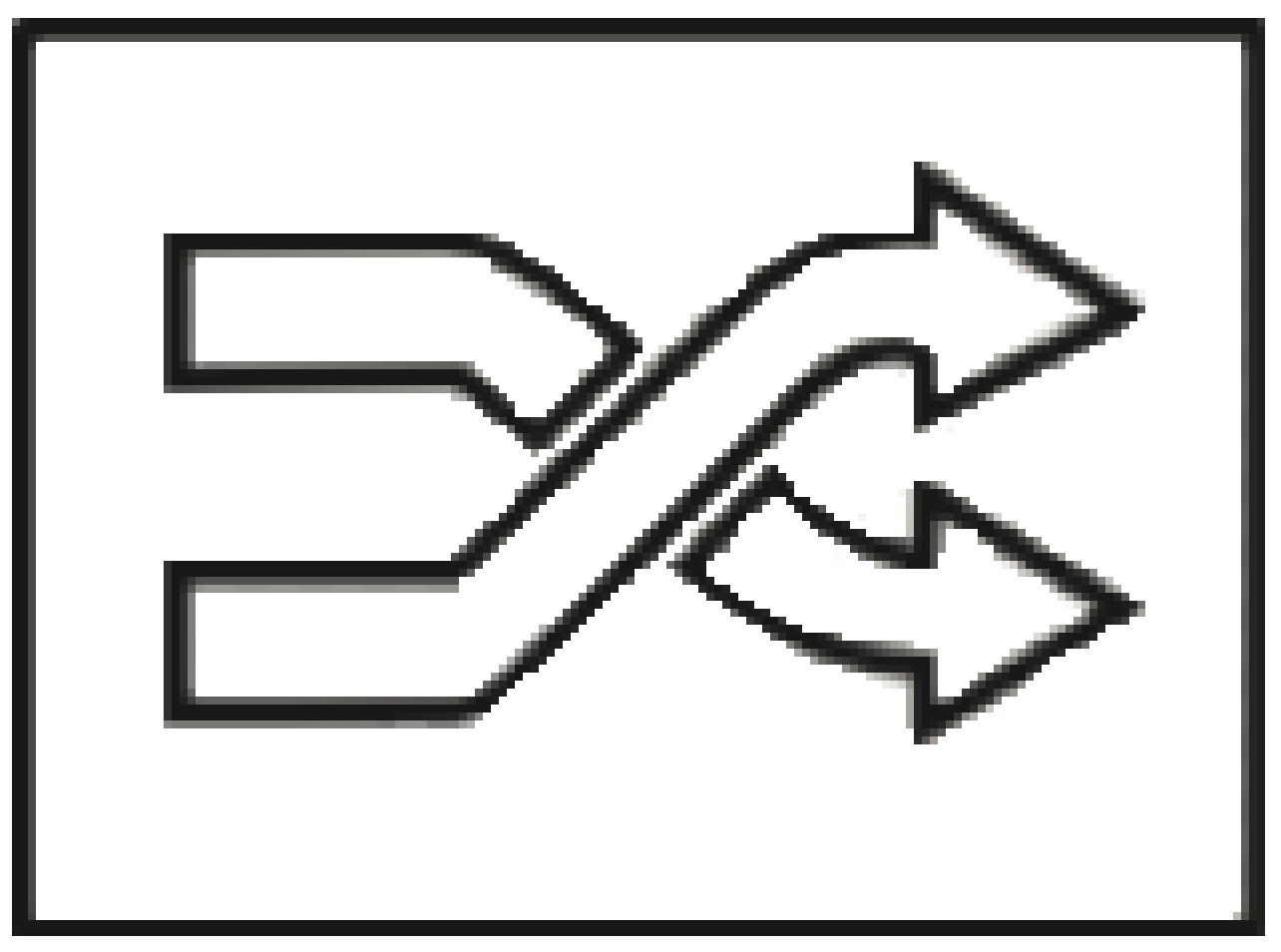 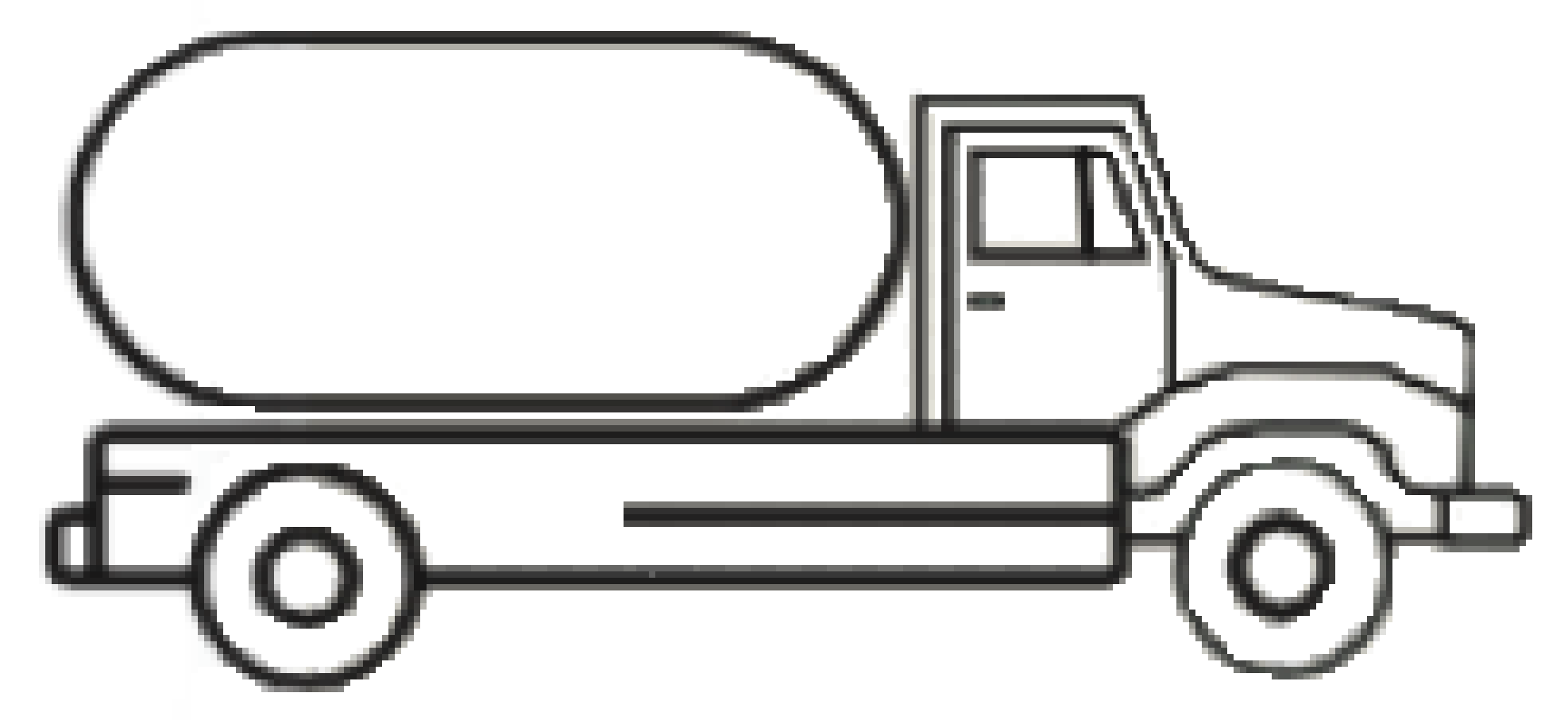 Transport and conveyance
Treatment
Use of PPE by sanitation workers
Use of the pre-defined roads
Cleanliness of sewers
Flow rate
Retention times
Composting temperatures
Data collected from customers, formal and informal operators and, where relevant, licensing authorities or regulatory bodies.
Data collected from operators and verified by occasional sampling and independent laboratory analysis.
SSP Manual

Guidance note 

5.3, Page 86
Possible monitoring parameters for each sanitation step:
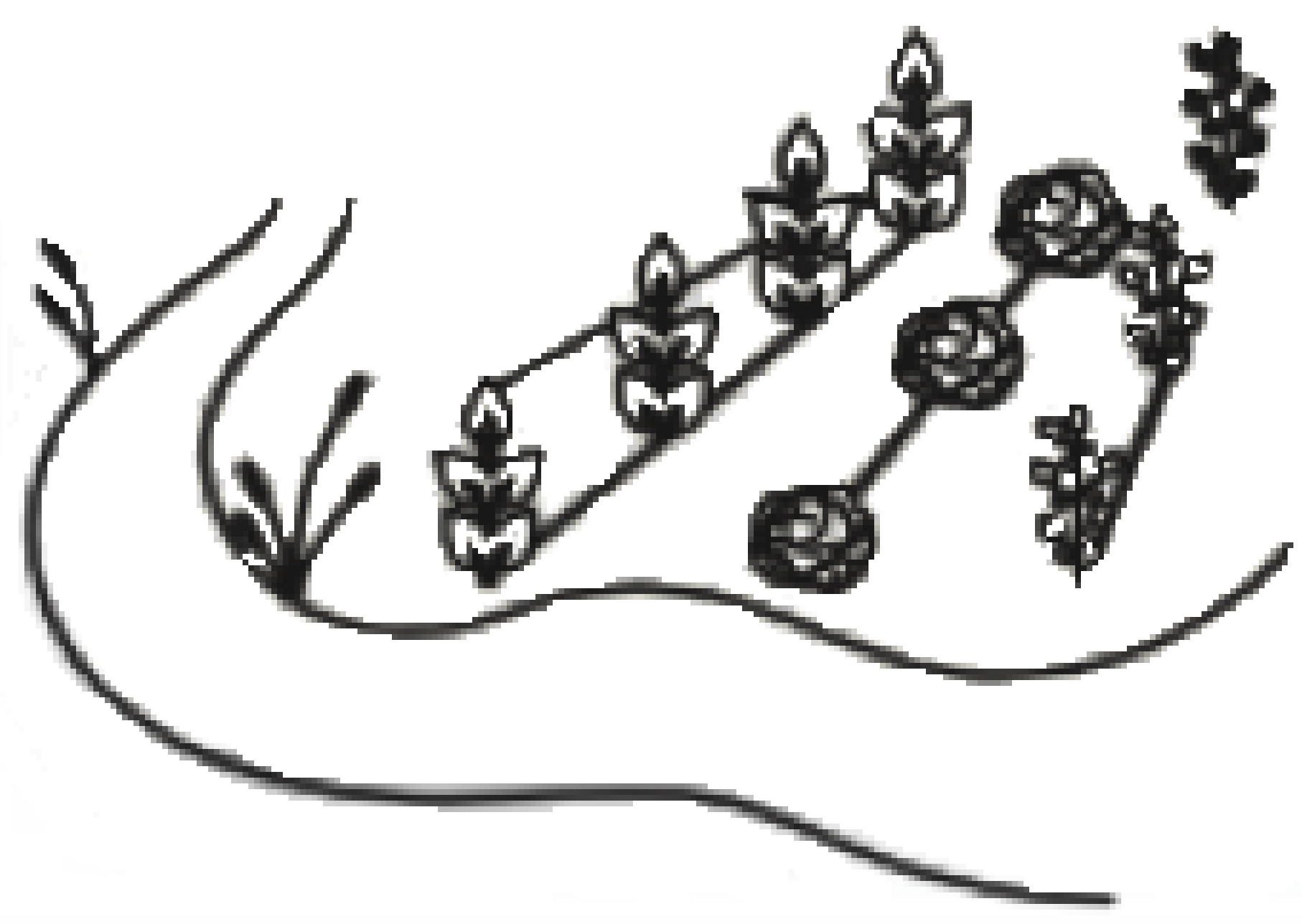 End use/ disposal
Correct application / irrigation process.
Duration of withholding periods.
Inspection of nearby farms
Routinely, in periodic surveys
Keep in mind…
TIPS
May not be practical to monitor all control measures. 
Decide which control measures need to have operational monitoring (prioritize based  on risk assessment).

Critical limits help decide acceptability: 
usually numerical limits based on a parameter measurement. 
qualitative limits may be appropriate (e.g. “all odours to be acceptable” or “flies not a nuisance”).
SSP Manual

Tool 5.2

Page 84
Suggested recording format
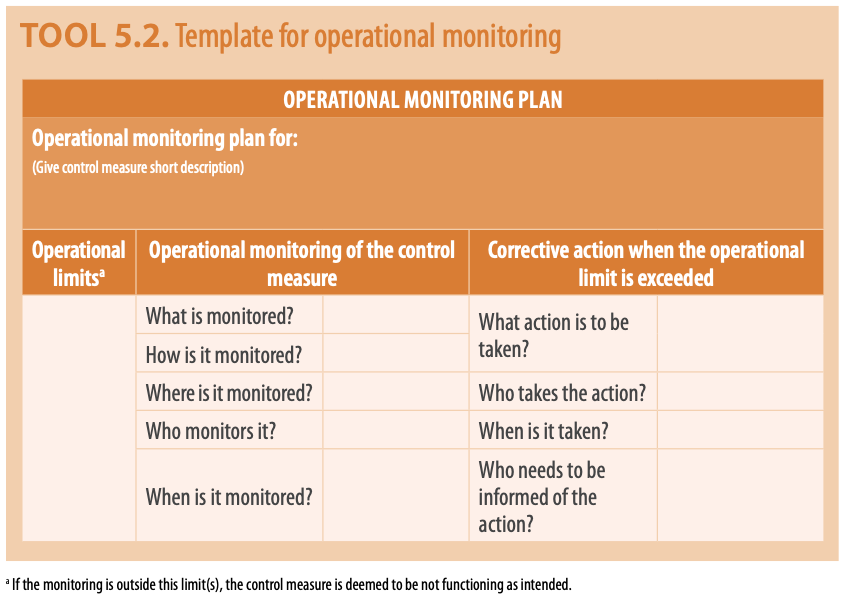 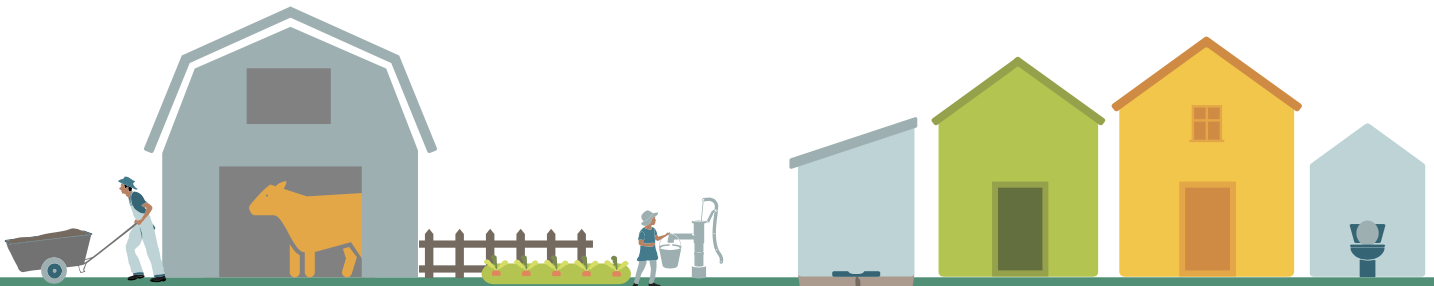 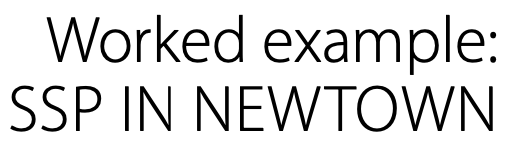 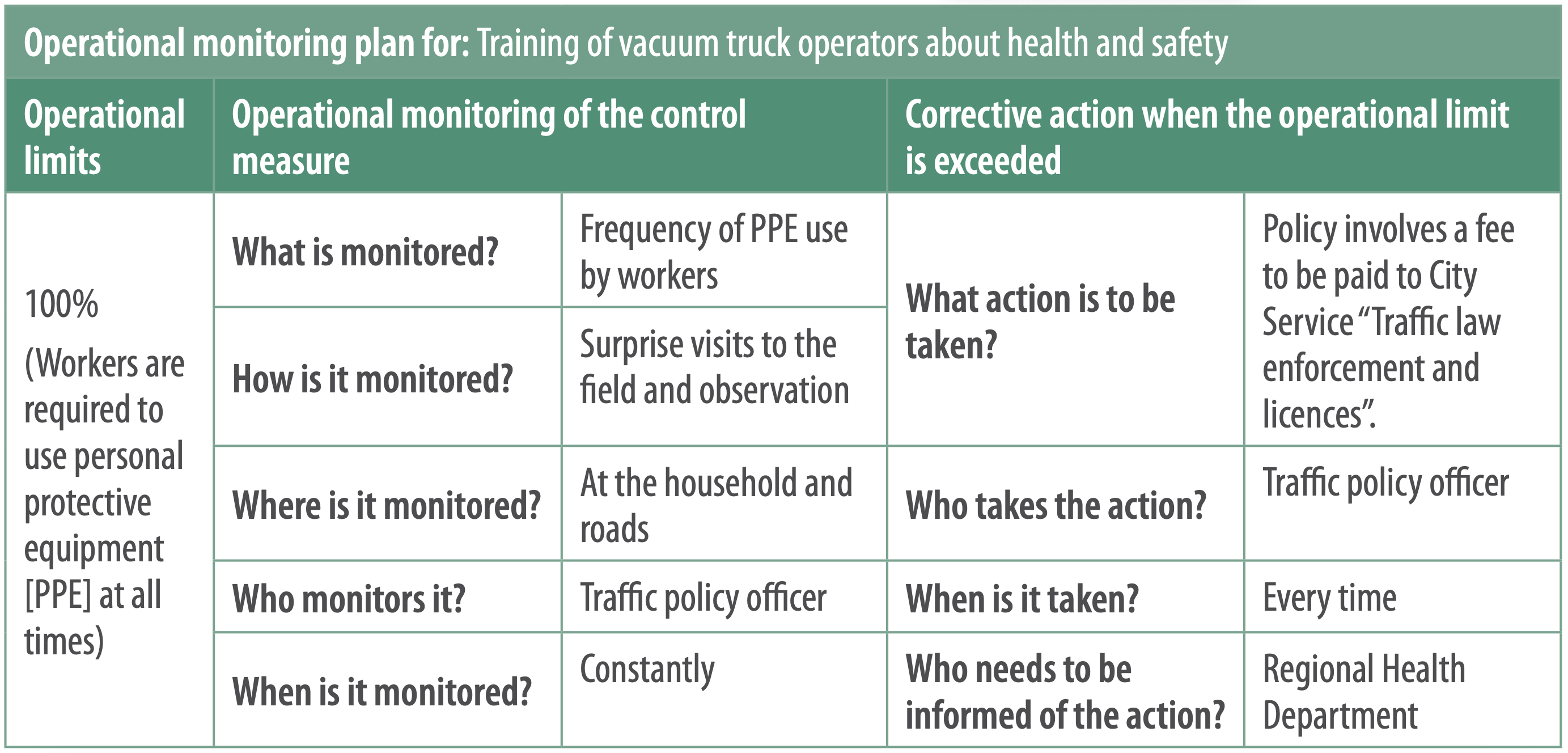 SSP Manual

Page 86
To periodically verify whether the system meets the intended performance outcomes.
Verification
It checks the effectiveness of the implemented control measures.
Periodic.
Few points, but focused on the system-end points (quality of the effluents).
More complicated tests (e.g. E.coli, Helminth eggs).
Used to prove  the system works.
Might be undertaken by the operator or surveillance agencies.
SSP Manual

Guidance note 

5.2, Page 86
Examples of typical verification data
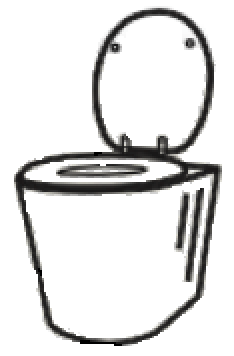 Toilet
Use of toilet facilities (decrease of open defecation)
Containment-storage/treatment
Pathogen concentration in groundwater
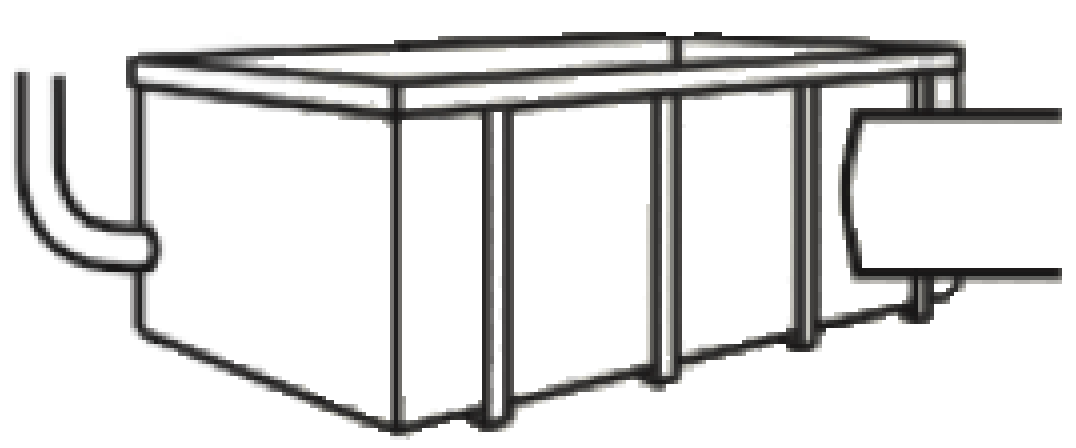 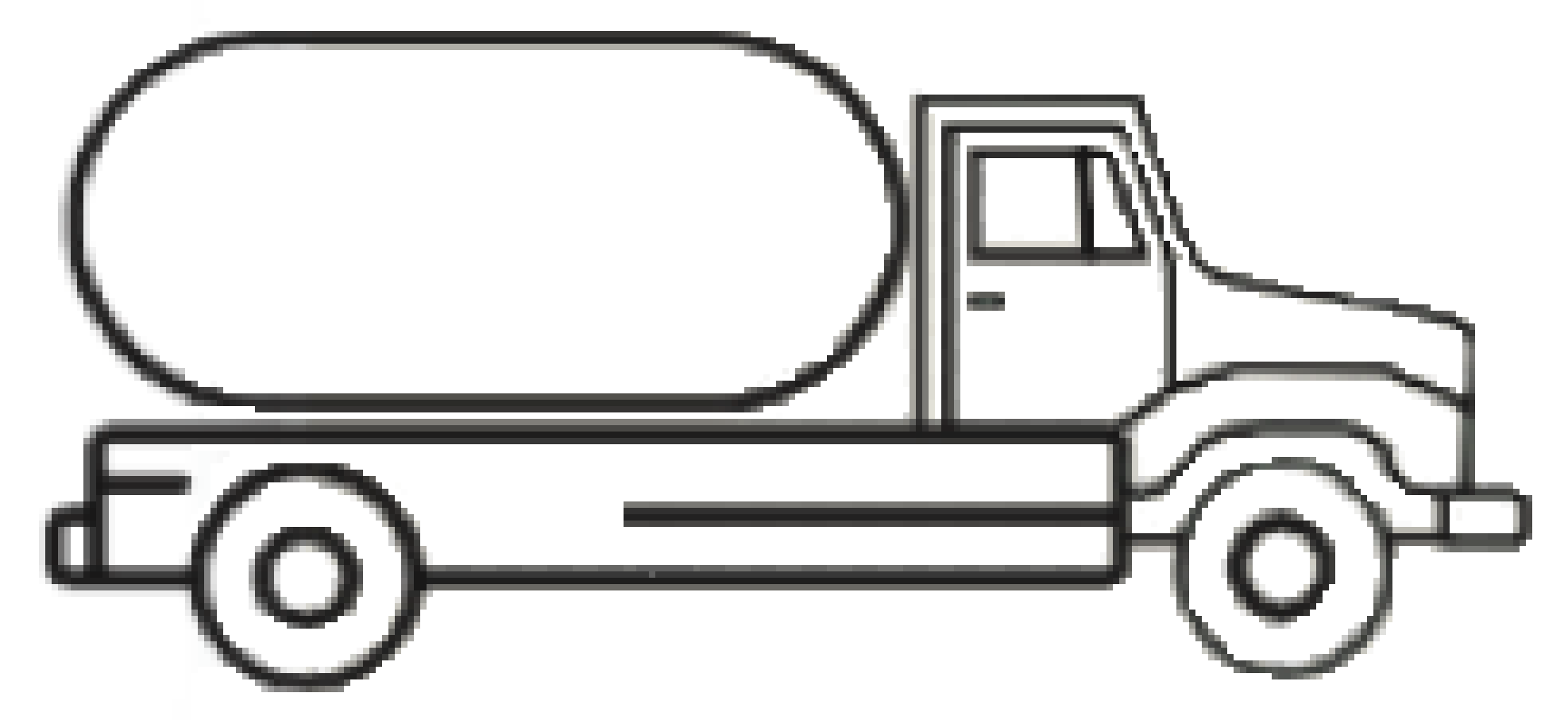 Amount of faecal sludge transported to the faecal treatment system.
Conveyance
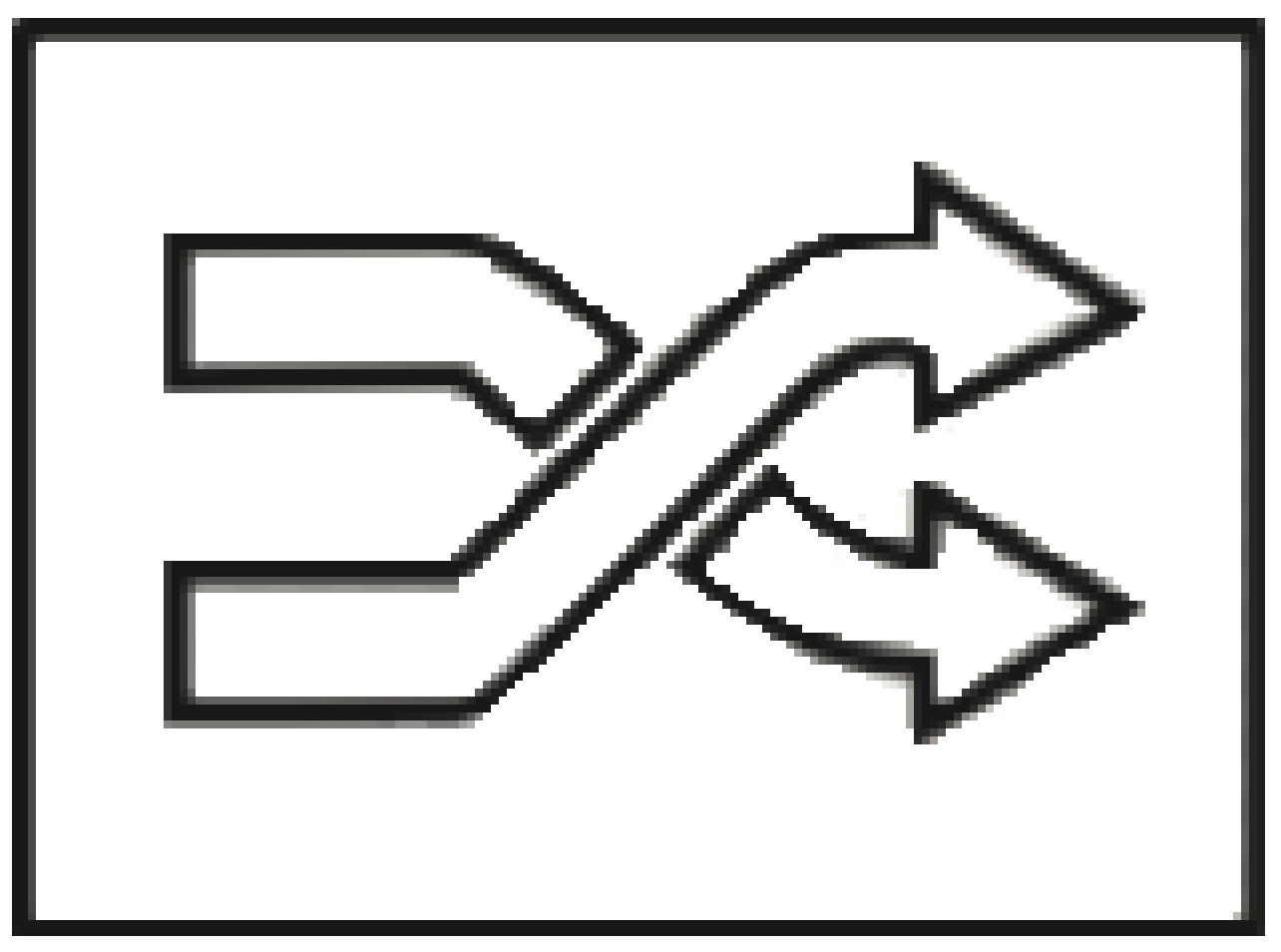 Microbial testing of effluents, e.g.  E.coli and Helminth eggs.
Treatment
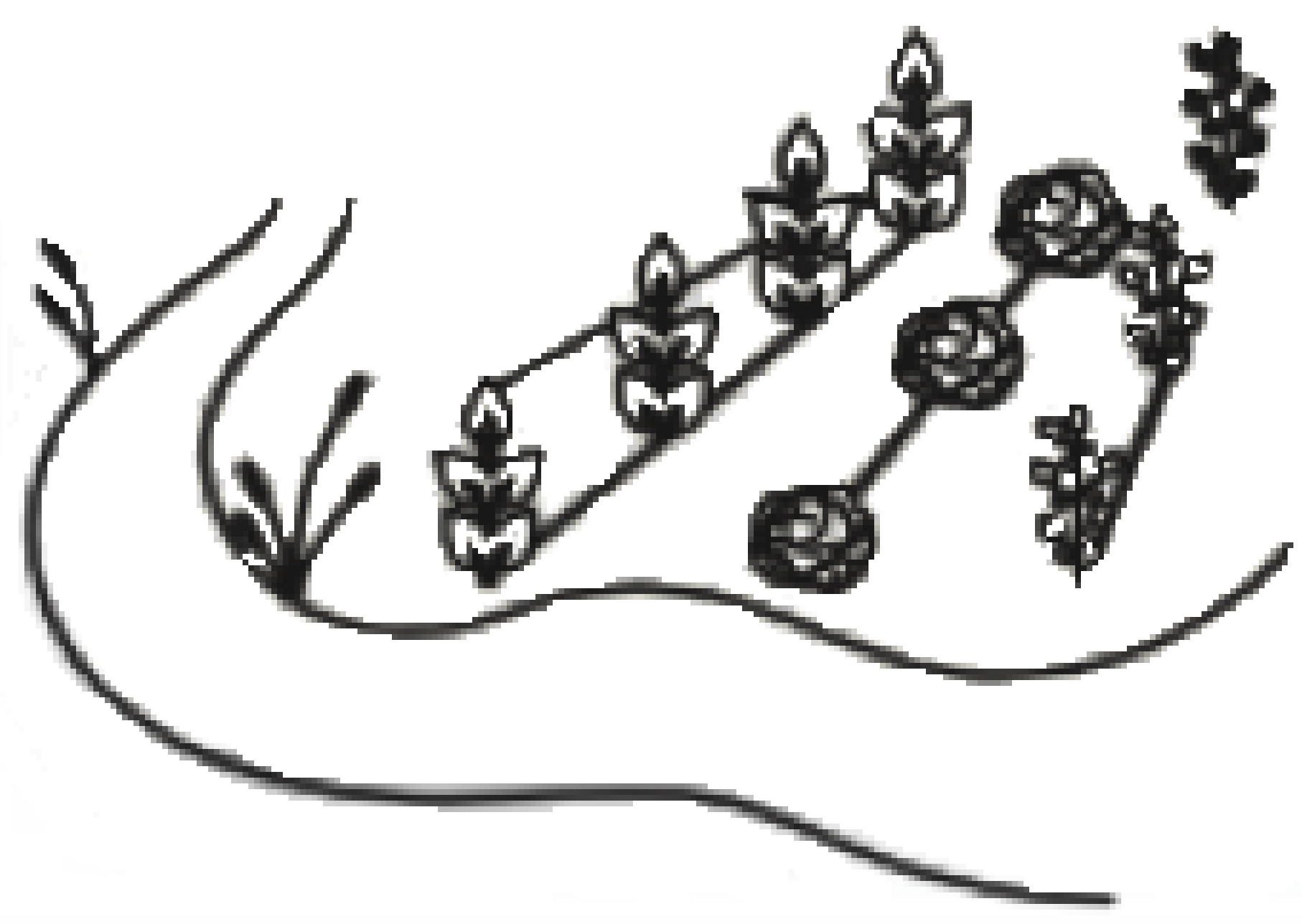 Microbial testing of crops, fish products, and waters at exposure points and system boundaries, e.g.  E.coli and Helminth eggs.
End use/ disposal
SSP Manual

Page 88
STEP 5.3
Audit the system
To provide additional independent evidence of the system performance and quality of the SSP.
Audits:
Might not be feasible in the initial stages of SSP implementation.
Check the quality and effectiveness of the SSP implementation. 
Ensure that the SSP contribute to health outcomes. 
Can be done by internal, regulatory or independent auditors.
Demonstrate that the sanitation safety plan has been properly designed, is being implemented correctly and is effective.
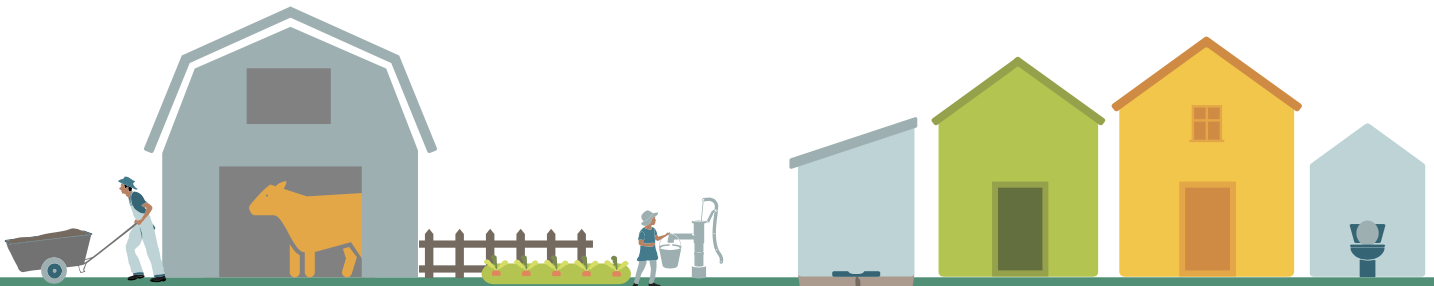 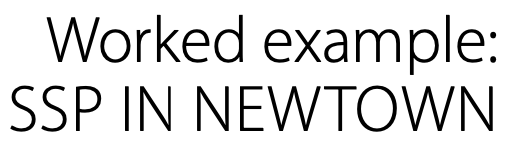 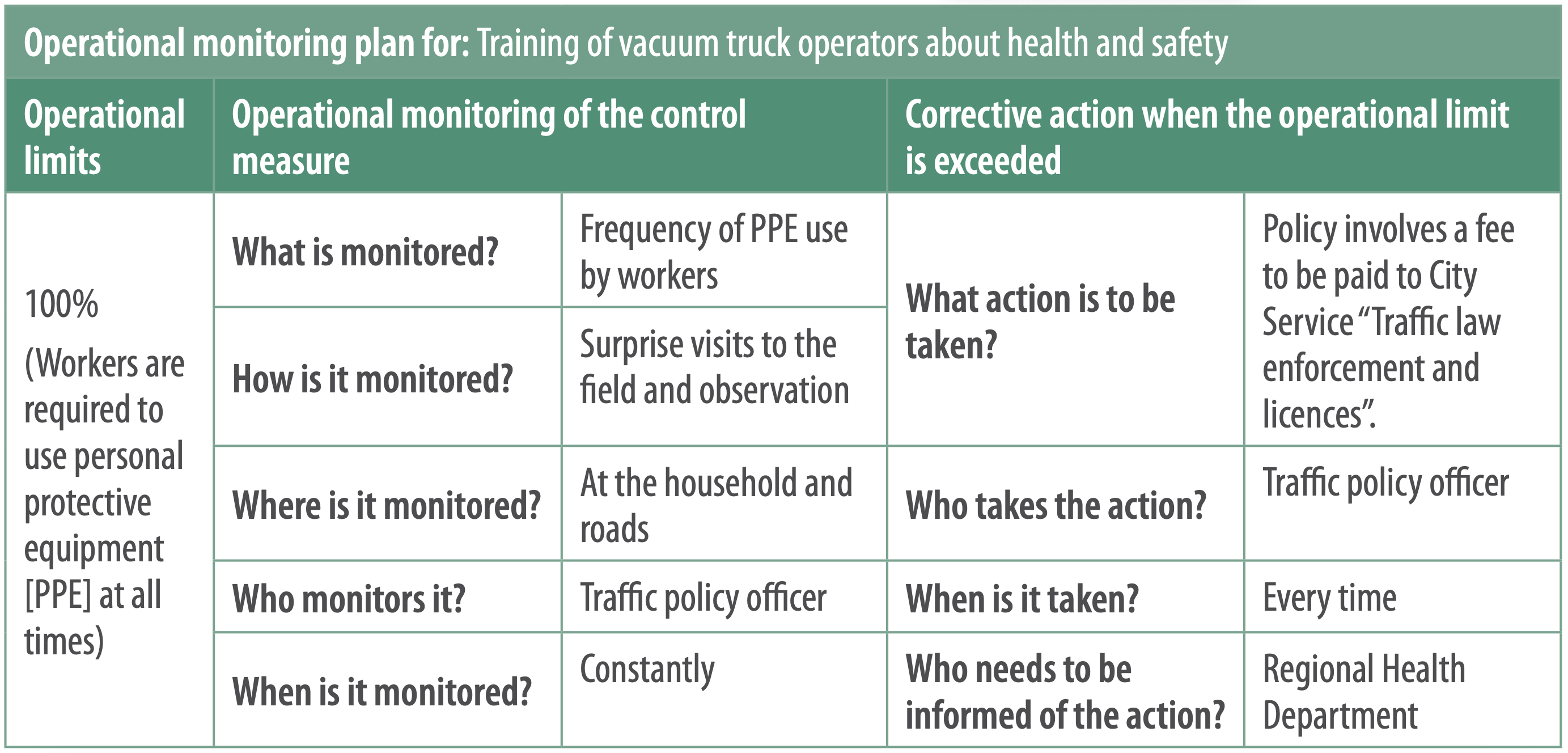 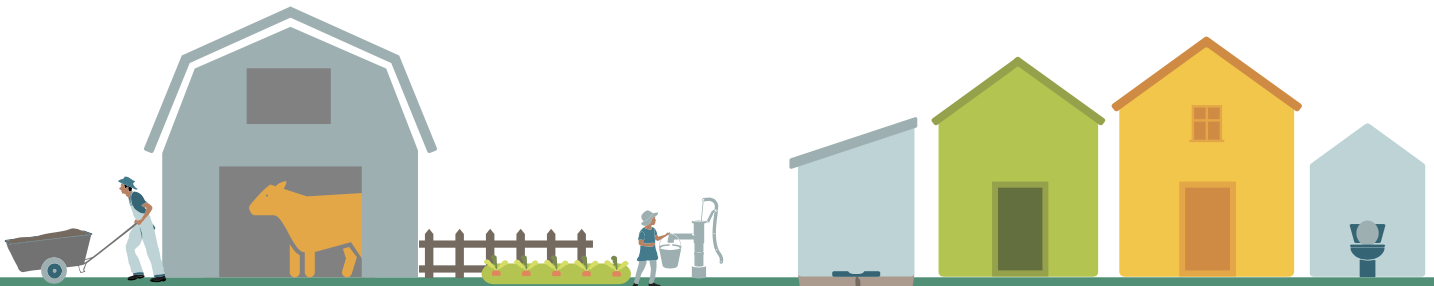 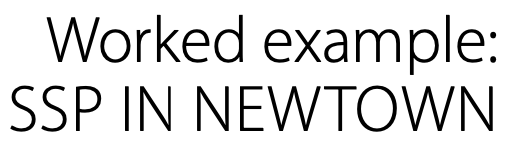 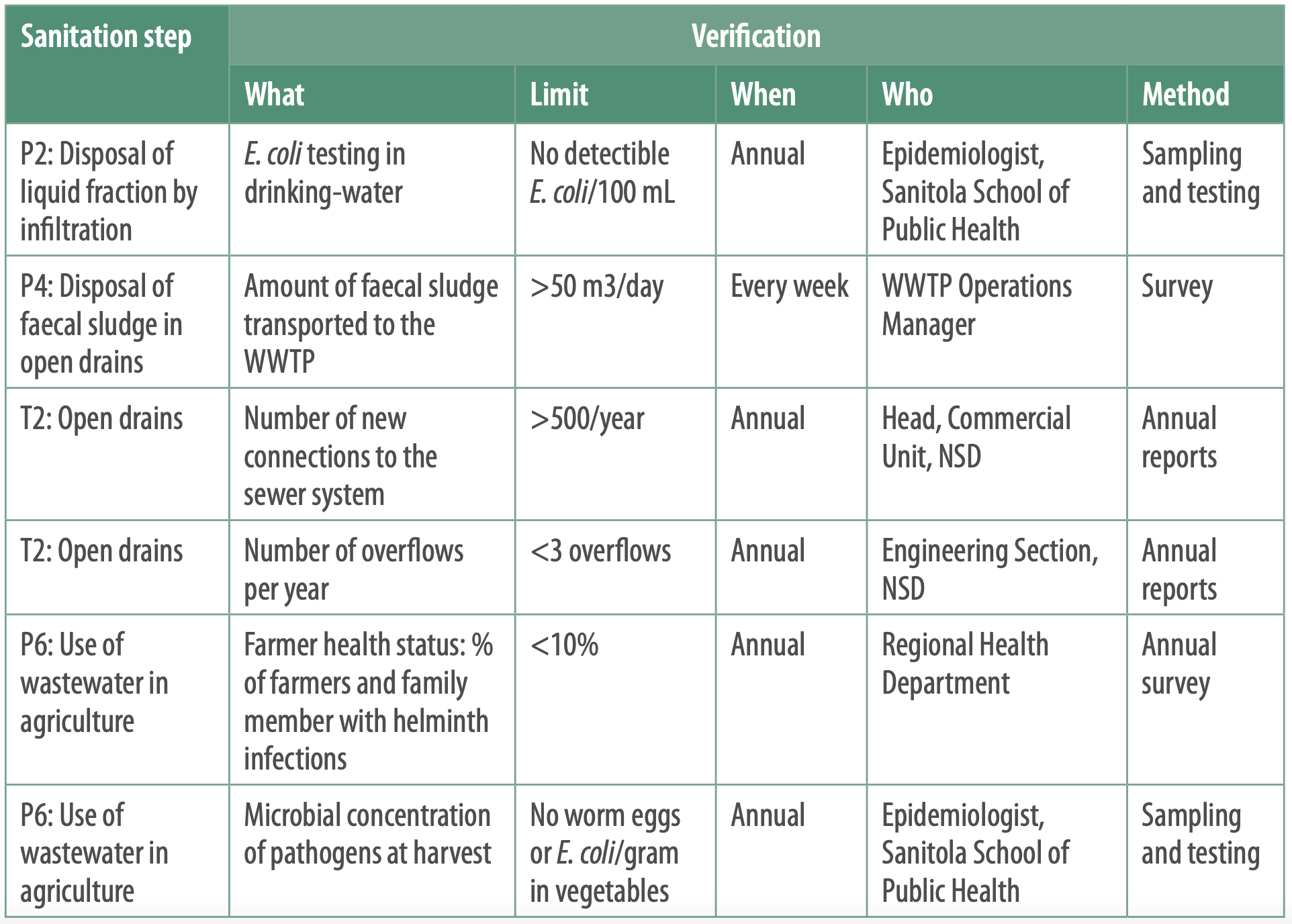 GROUP WORK
Applying Module 5 to your SSP

Use table group worksheet Module 5 for instructions.
Within your groups:
For the 3 selected control measures, prepare the operational monitoring plan. 
For the 3 selected control measure, prepare the verification plan.
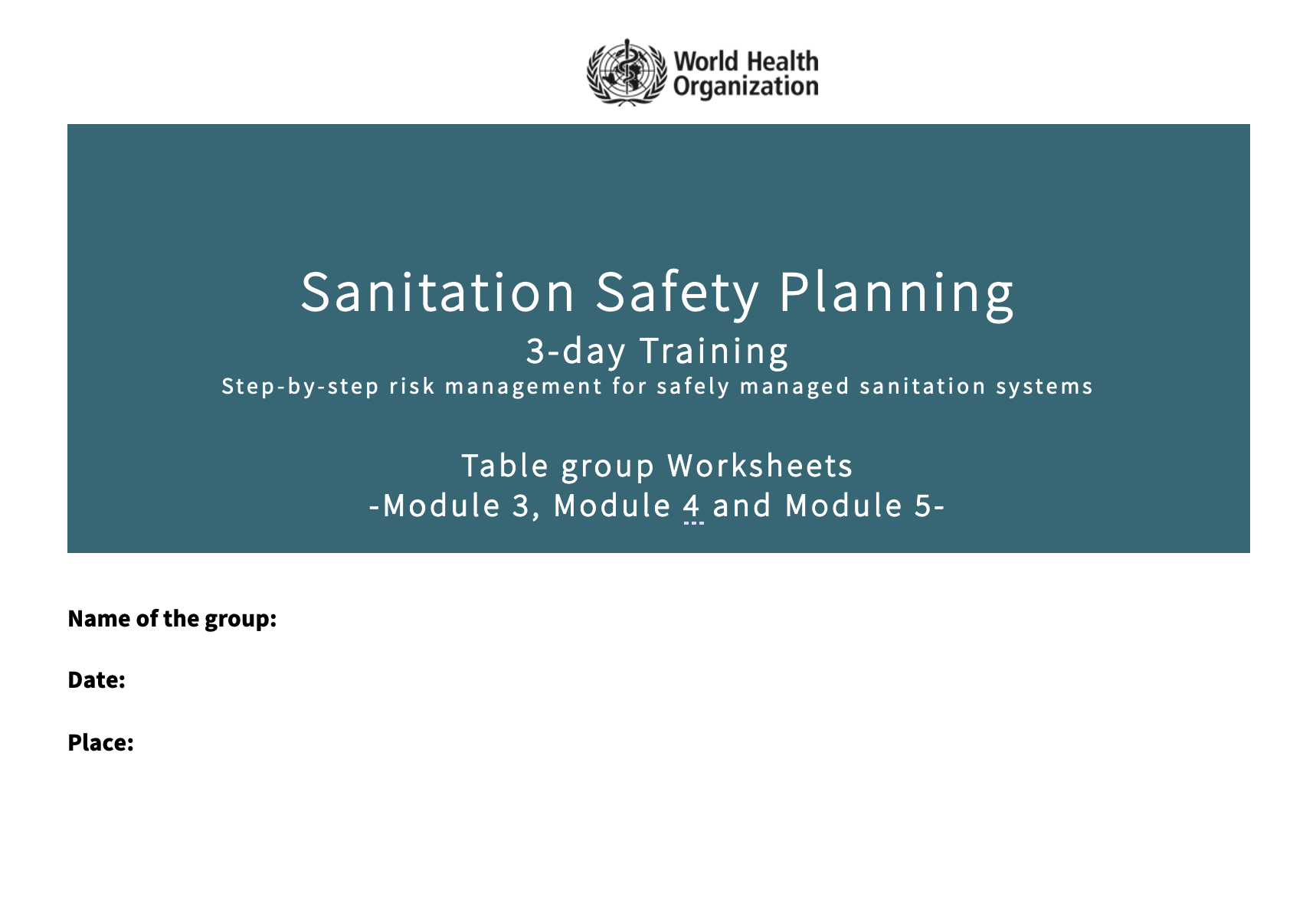 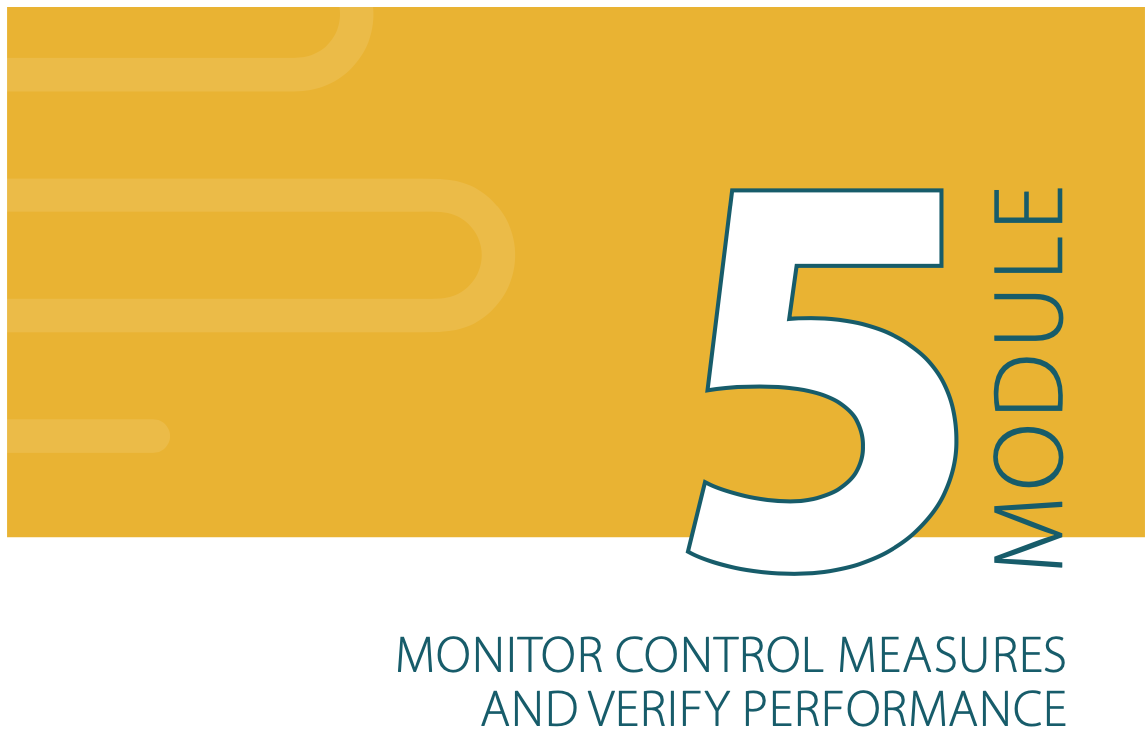 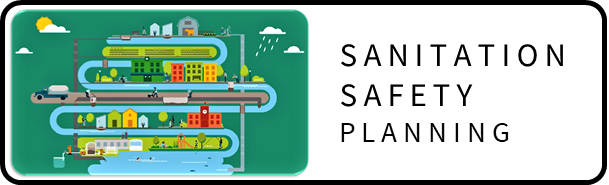 MONITOR CONTROL MEASURES AND VERIFY PERFORMANCE
MODULE 5: